Necessary R&D issues of CEPC control system
Presented by Li Gang
CEPC Day, Nov.25, 2020
Challenge, opportunities and risks
CEPC: A super large scale project
Controlled device: Hundreds of thousands
EPICS PV:  Tens of millions
With the development of technology, the control system is iterative
ICS(Integrated control system): All in control
Software Platform
EPICS, TANGO, FERA, DOOCS/TINE，etc
Hardware
ATCA/uTCA
PLC
etc
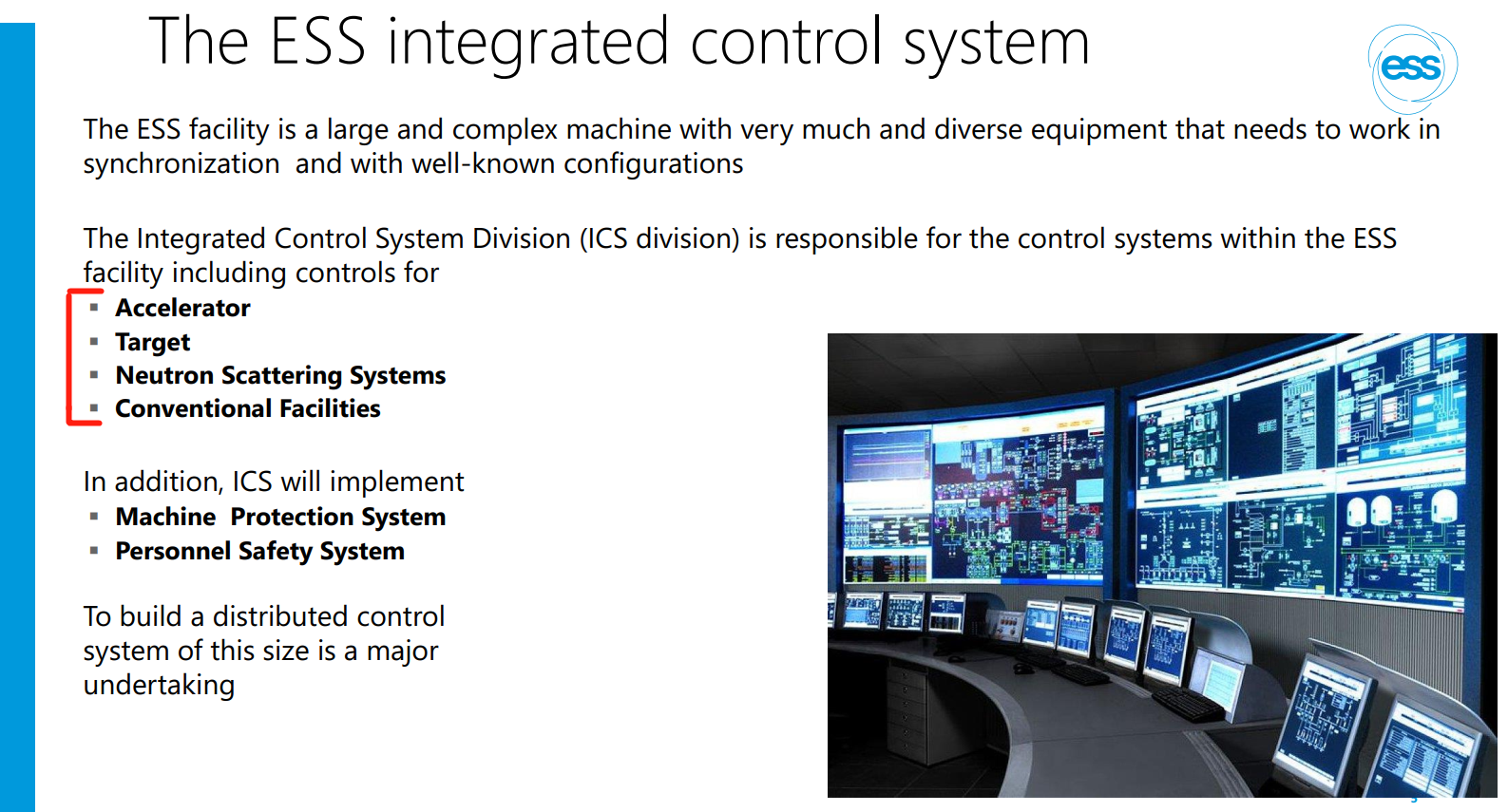 EPICS architecture of software and hardware
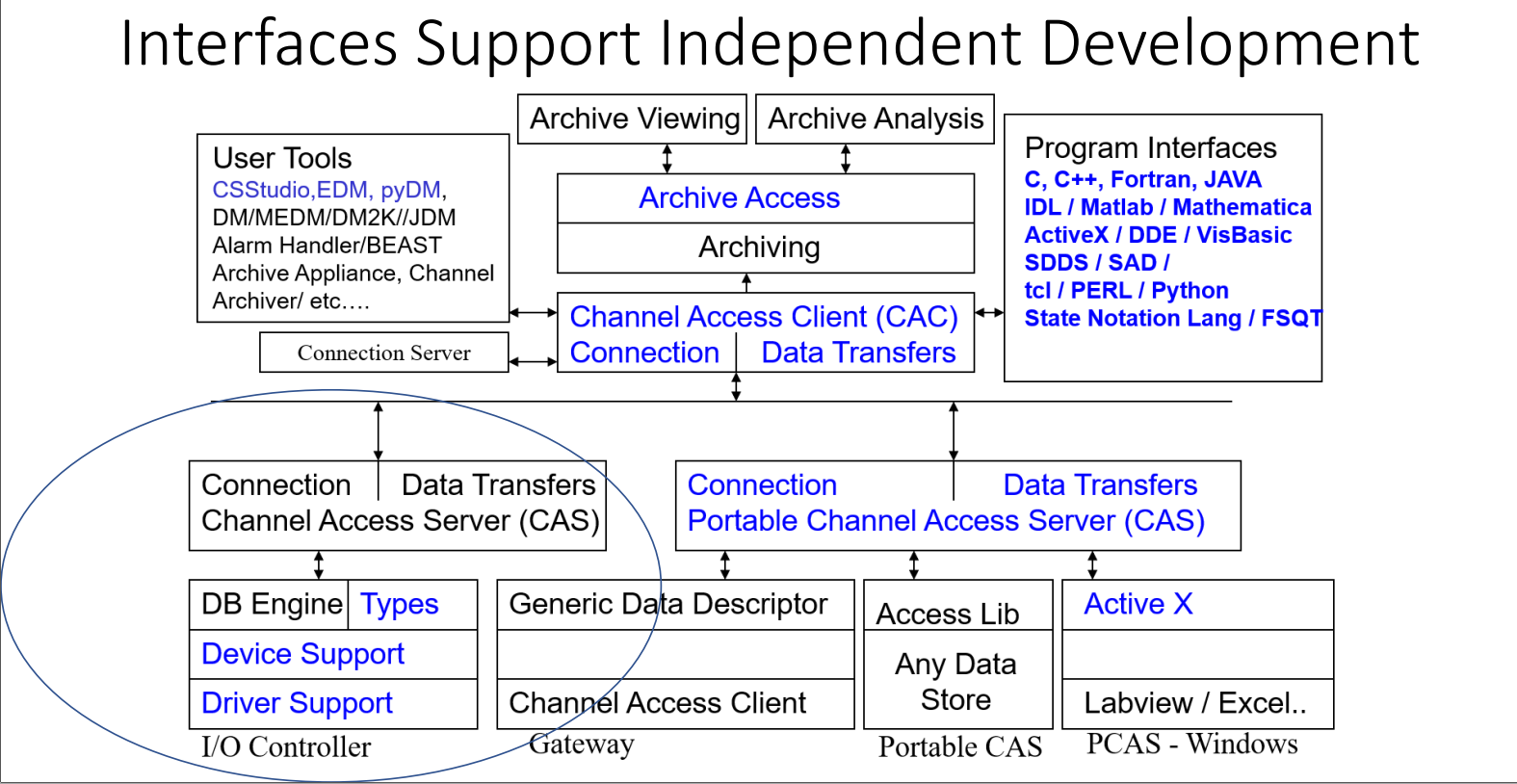 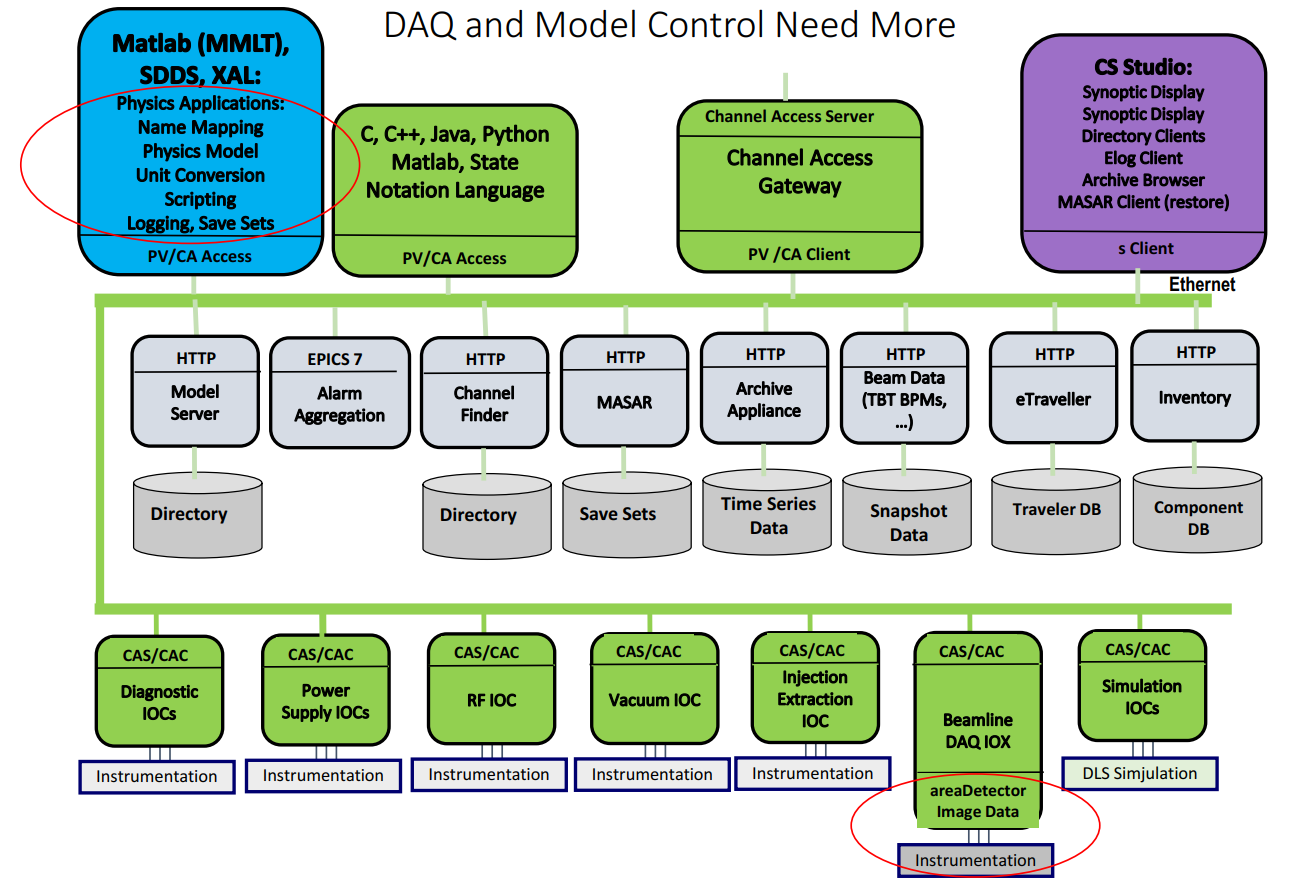 Timing system
Trigger signal
RF reference
Timestamp
定时系统：
         产生一系列精确的时序信号，使加速器的特定设备在重复周期内按照一定的时序工作，确保束团注入到高频俘获区（bucket）内，使束流强度达到预设值。
         向束流测量和谱仪亮度测量等设备发送触发信号和时钟参考信号，为数据获取，提供时间基准。
Timing system: EVG/EVR VS White Rabbit
White Rabbit Timing System
Precise timestamping
Trigger
RF reference
Master/Slave: Bi-directionality 
Site：CERN、GSI、ESRF、Spring-8、 HIAF、CiADS、SHINE、LHAASO、CSNS、German Stock Exchange，etc
Support
OpenHareware+Commercial products
EVG/EVR Timing System
Trigger
RF reference
Precise timestamping
EVG/EVR：Broadcast
Site：APS、SLS，BEPCII，CSNS，SSRF，etc
Support
Commercial products
EVG/EVR of  SSRF
Homemade I/O and delay board
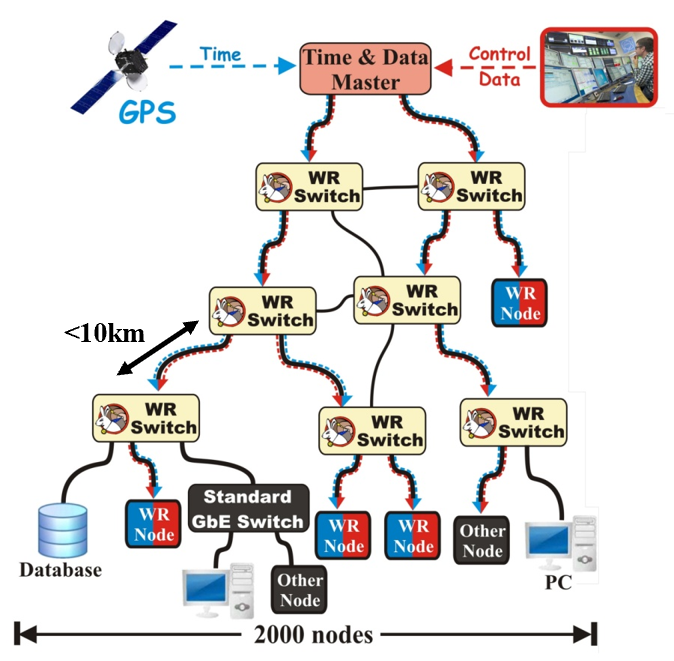 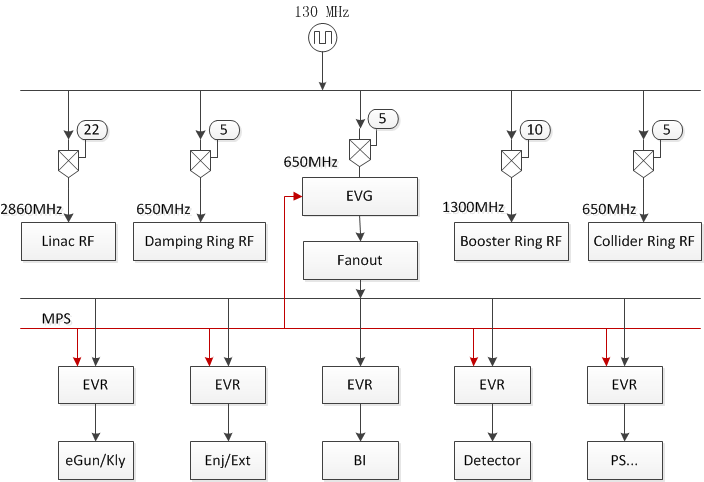 V.S
Timing system: White Rabbit
CERN and GSI initiative for control & timing
Based on well-established standards
Ethernet (IEEE 802.3)
Bridged Local Area Network (IEEE 802.1Q)
Precision Time Protocol (IEEE 1588)
Extends standards to provide
Sub-ns synchronisation (included in IEEE 1588)
Deterministic data transfer
Initial specs: links ≤10 km & ≤2000 nodes
Many applications worldwide
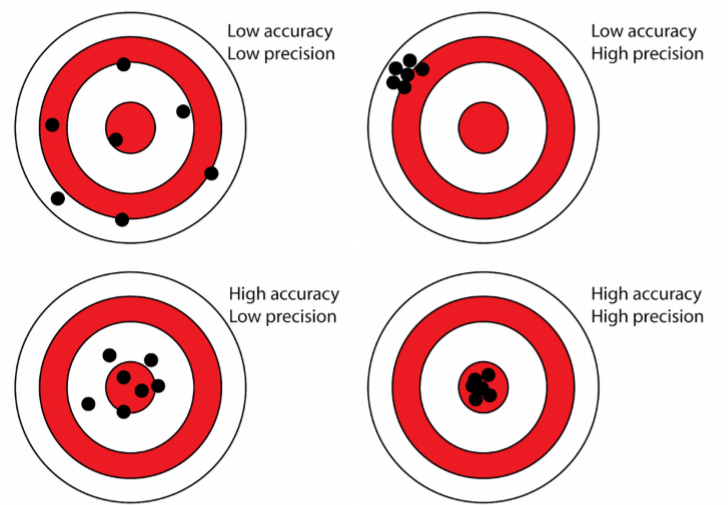 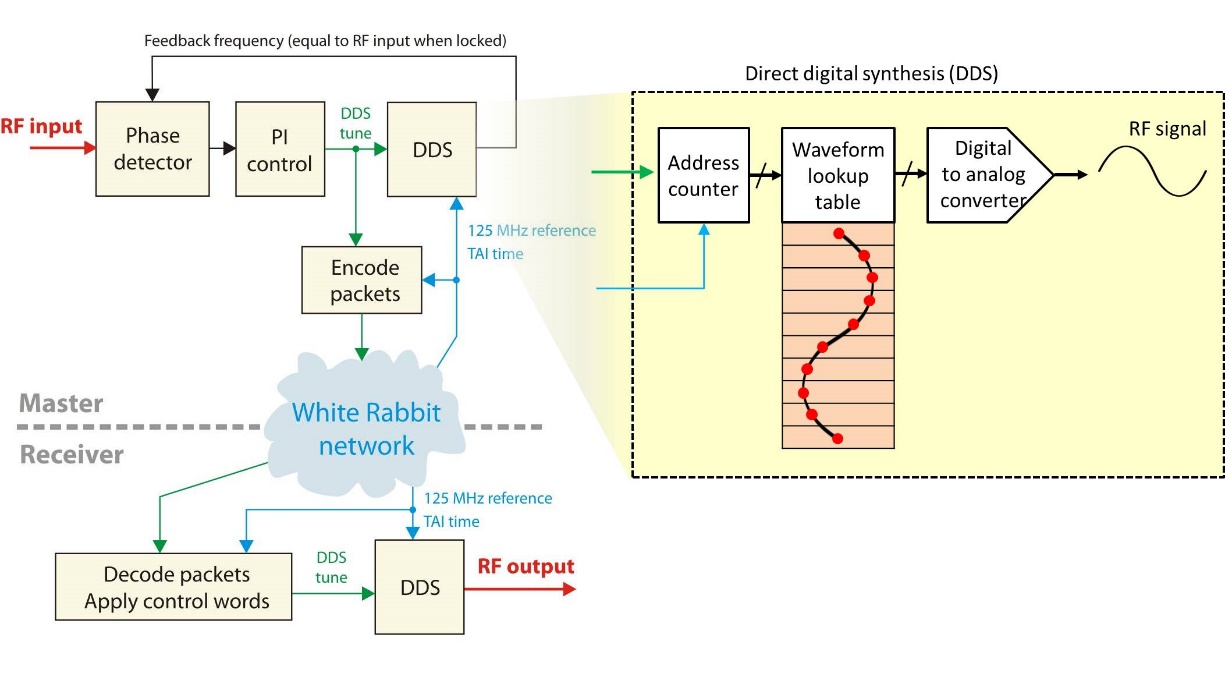 A prototype tested in operation: <10 ps jitter, ESRF
A prototype: <100 fs jitter and <10 ps reproducibility over reboots, CERN
White Rabbit materials from ：
https://indico.cern.ch/event/913576/
https://www.ohwr.org/projects/white-rabbit/wiki/overview
https://www.ohwr.org/projects/white-rabbit/wiki/jun2018meeting
Timing system R&D
Prototype of White Rabbit timing 
Learning and tracking the development of White Rabbit Technology
RF over Ethernet (RF reference,D3S)
Delay compensation
Integrated into EPICS
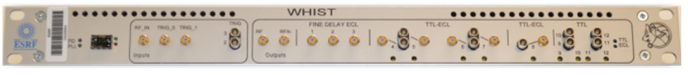 WHIST: White RabbIt Synchronisation and Timing, ESRF
BOFB R&D
The stability of beam orbit
Misalignment 
Ripple of Power supply 
Vibration of the earth
Temperature drift
Etc
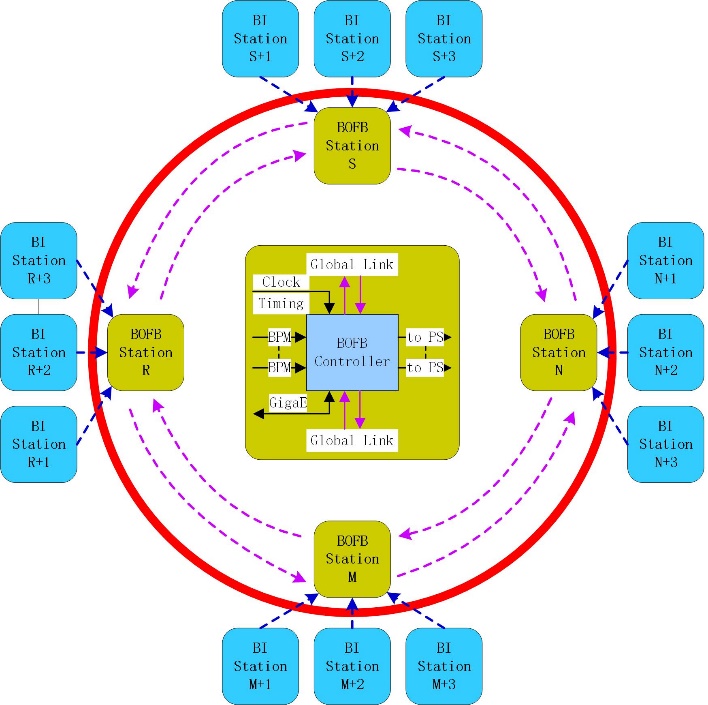 Process
Power Supply
BPM
Fast Correctors
Vacuum Chambers
The structure of BOFB
Domestic PLC R&D
A lot of PLC will be used in control system of CEPC
BEPCII: Allen-Bradley PLC, Siemens PLC
CSNS&HEPS: Yokogawa PLC, Siemens PLC
SUPCON PLC (2019.7/2019.12, technology exchange )
Integrated into EPICS
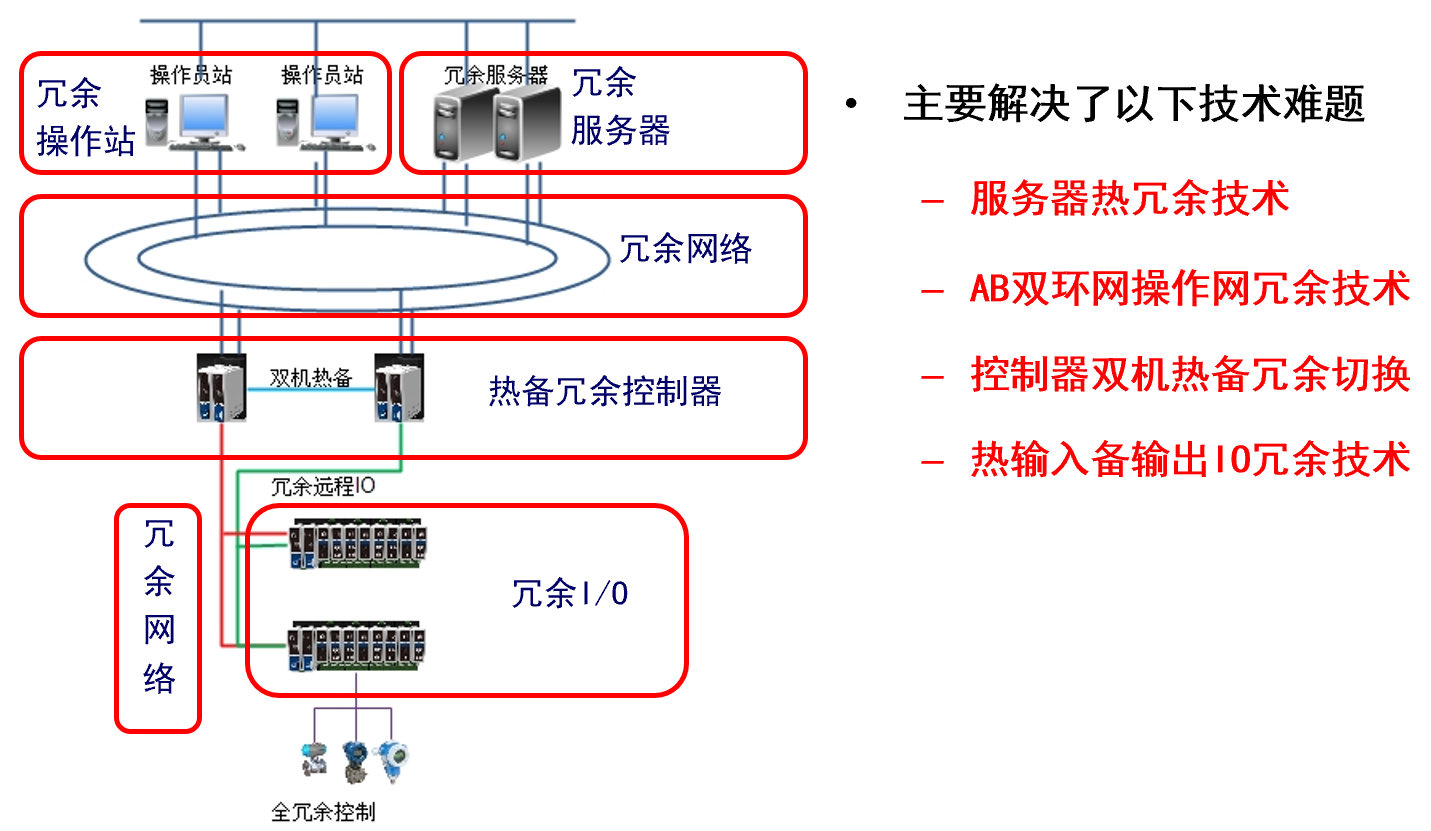 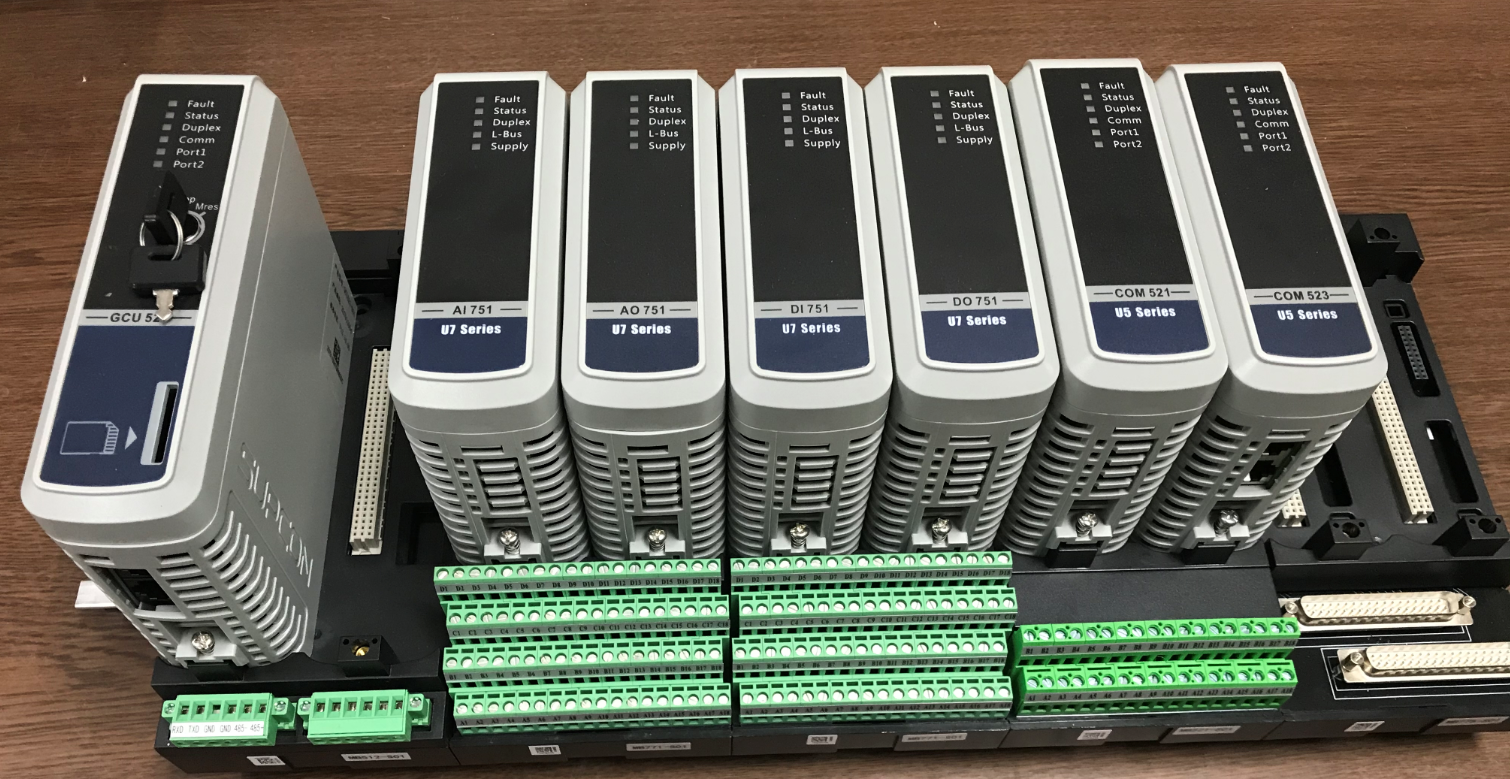 Data Archiver R&D
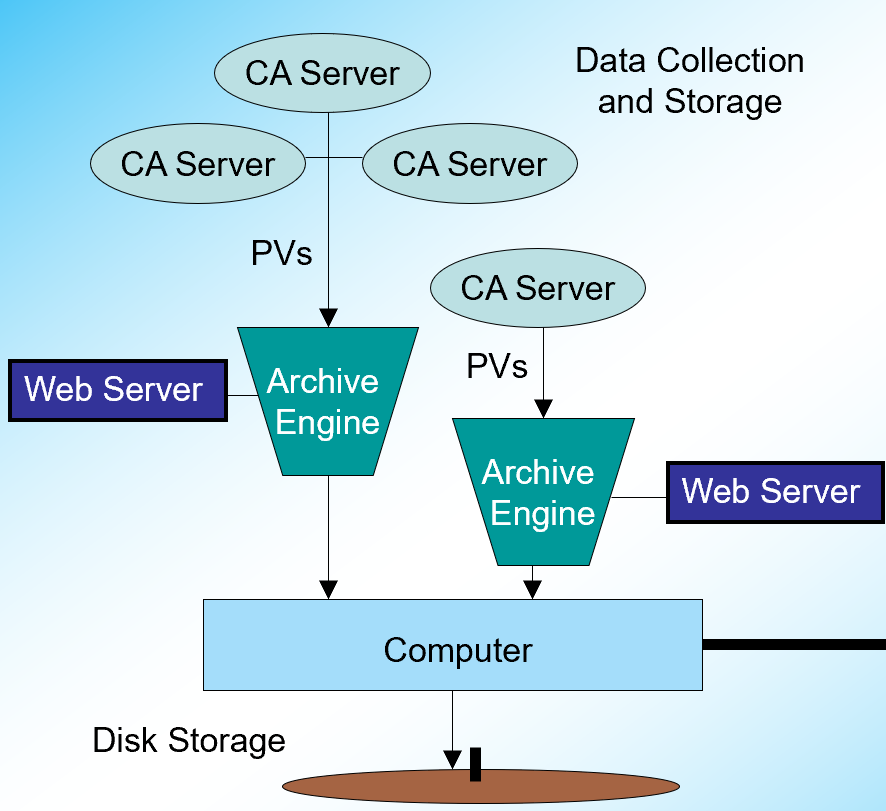 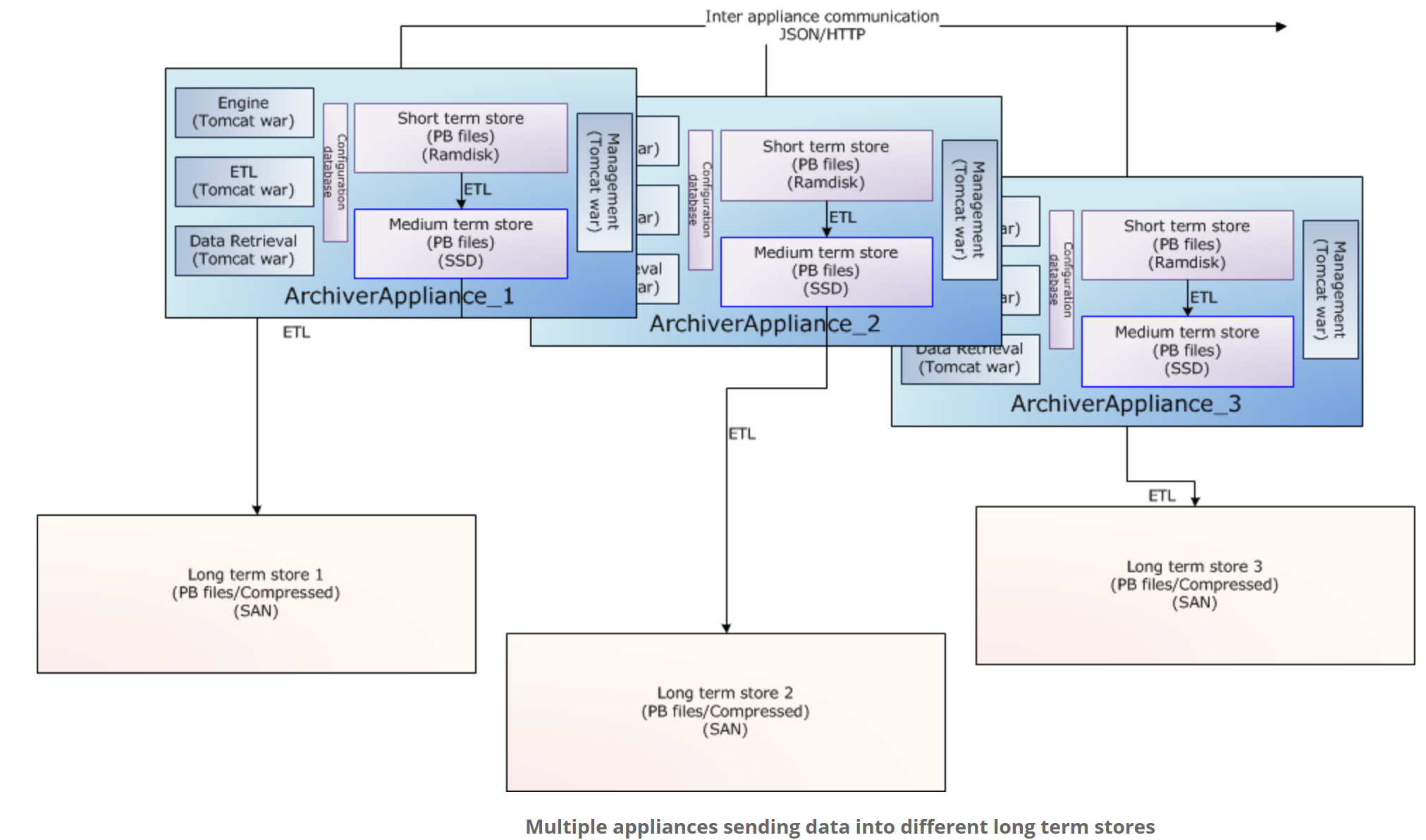 Archive millions of PVs
Channel Archiver(CA)
Archiver Appliance(CA/PVA/PVX)
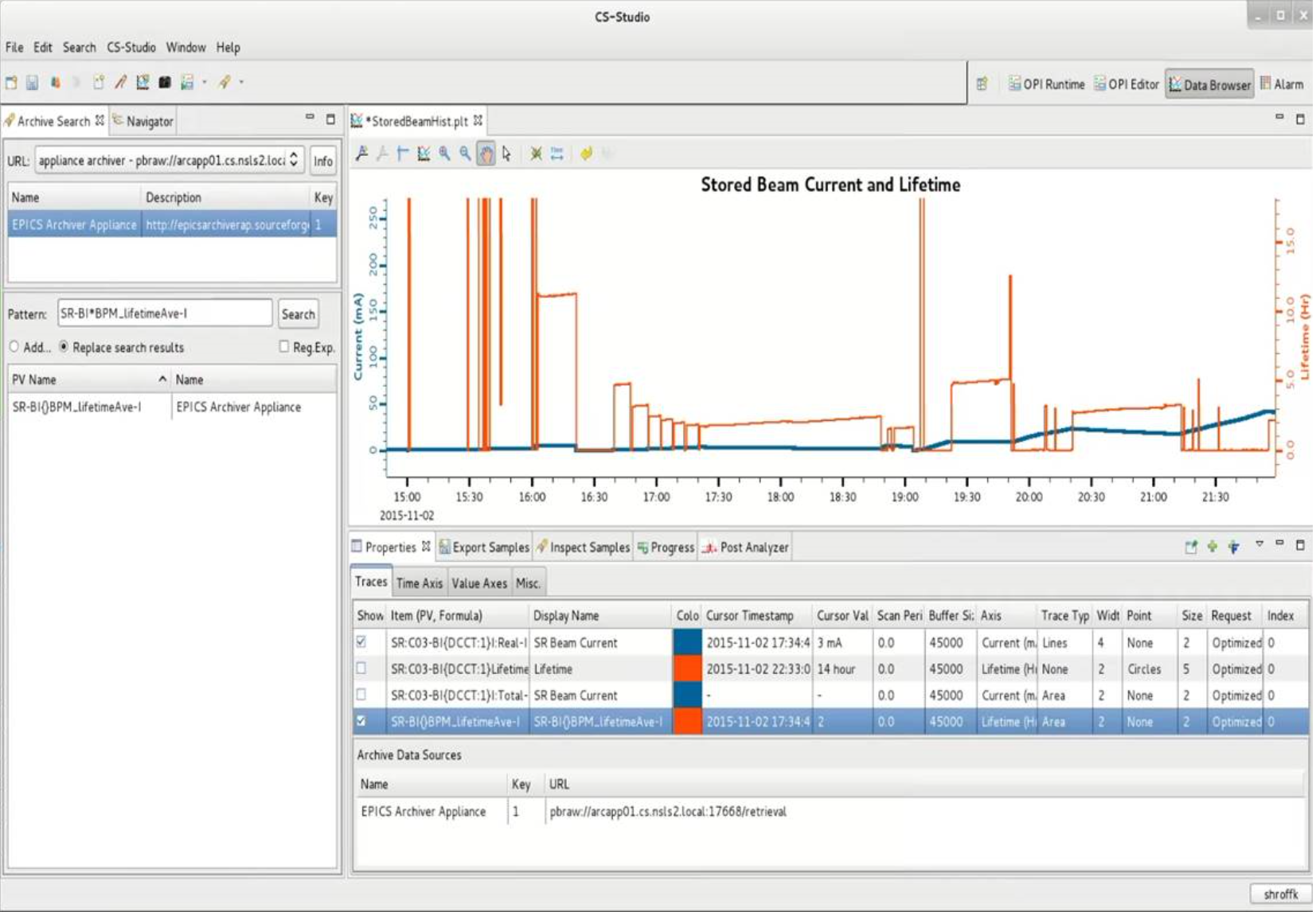 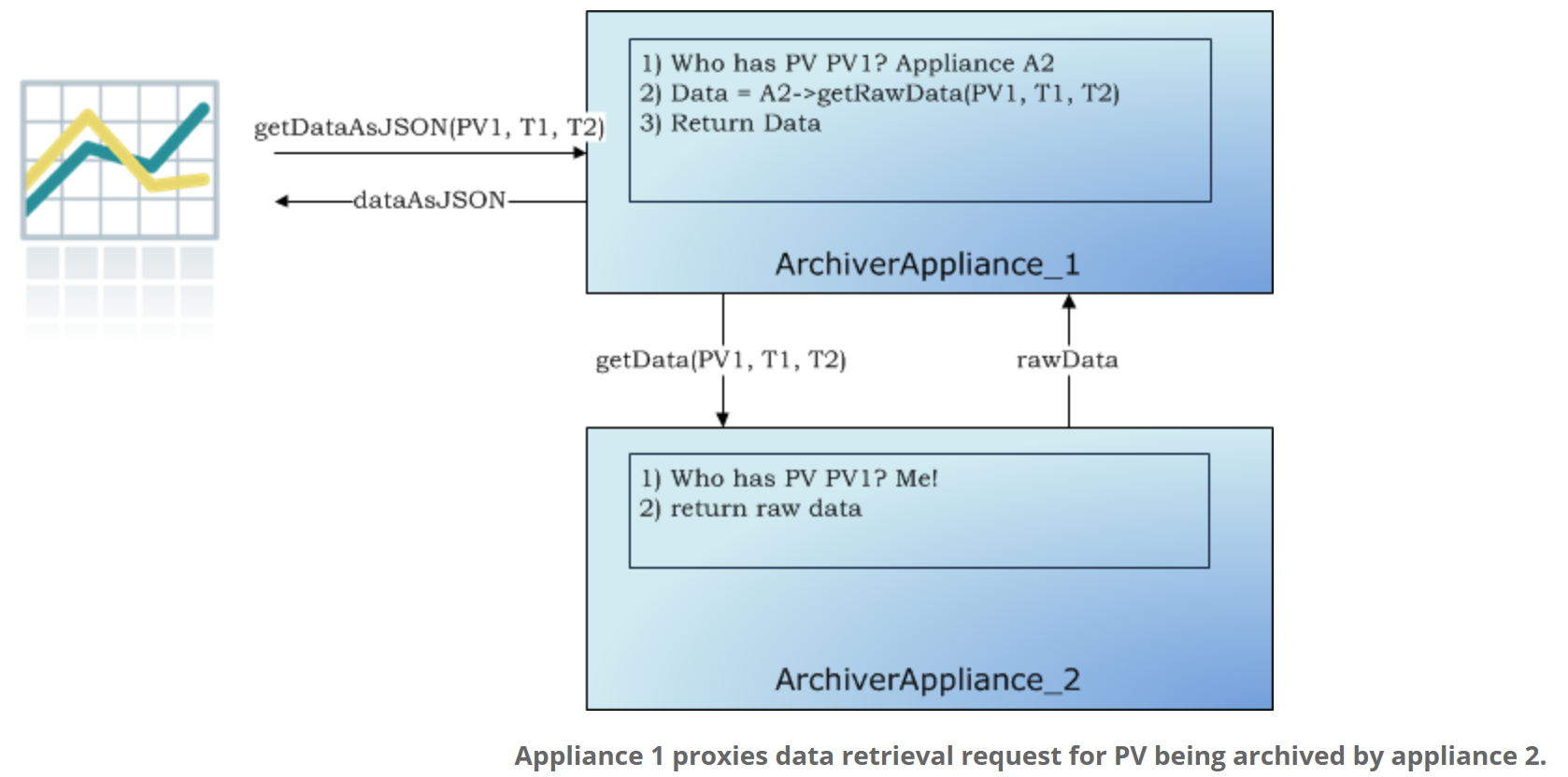 R&D:Post Mortem and Online Performance Analysis System
The post-mortem system the role of organizing the collection and analysis of transient data recorded around a beam or power abort by all relevant CEPC equipment systems. By periodically acquiring the time-correlated data from all relevant system, the system can also used for the online performance analysis.
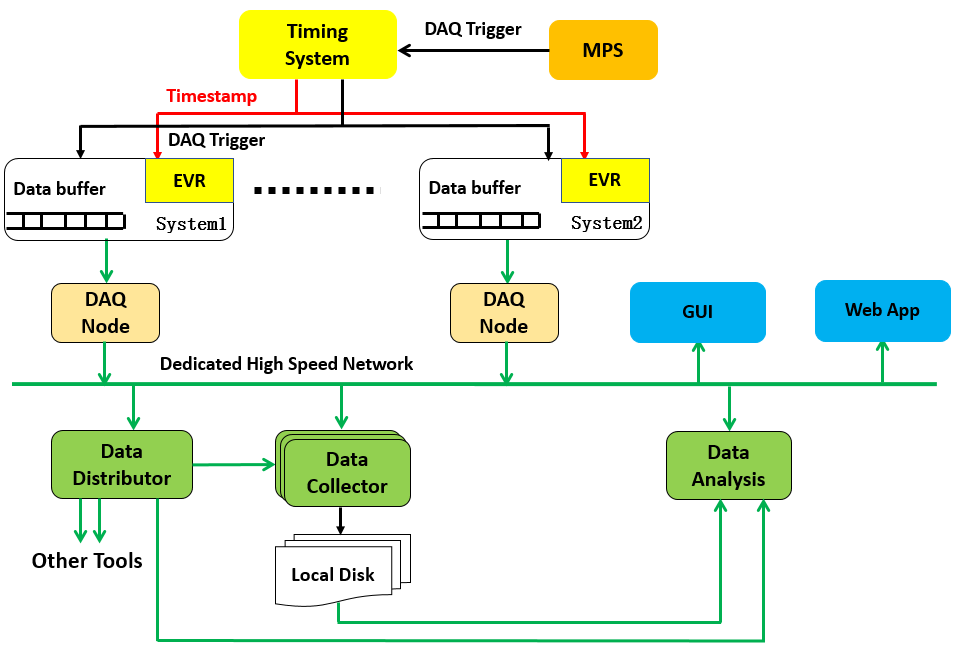 R&D: Deep learning based accelerator early fault detection system
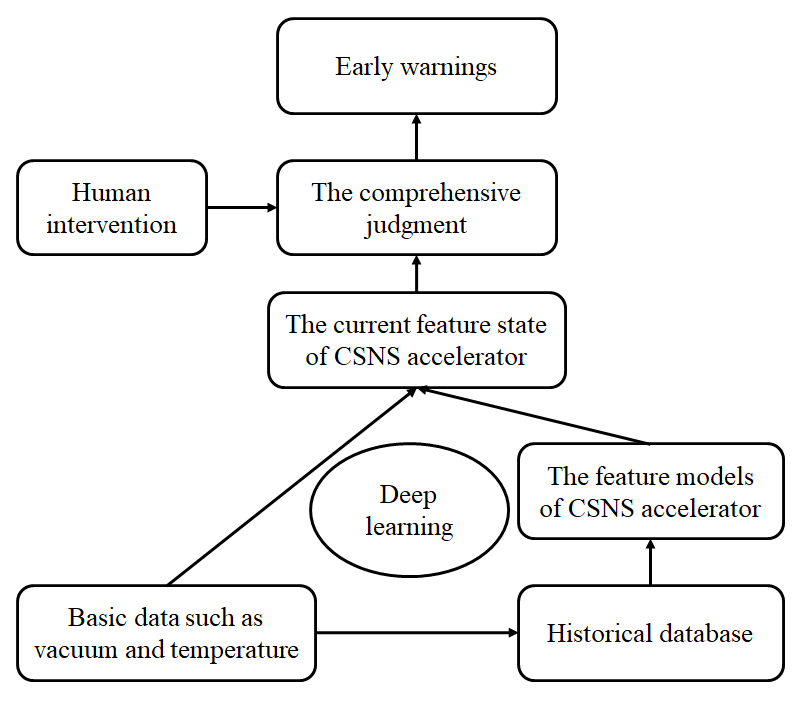 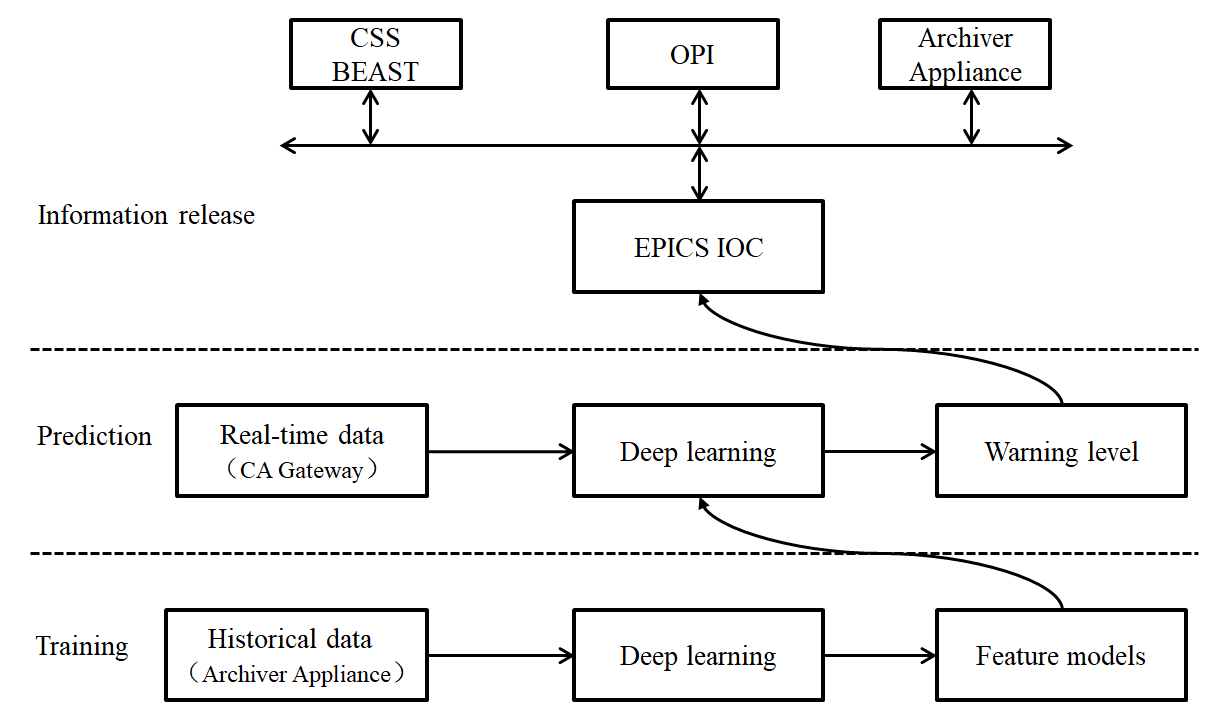 Fig. 1 The diagram of the early fault detection system
Fig. 2 The prototype of the early fault detection system for CSNS accelerator
R&D: Web and database based high level applications
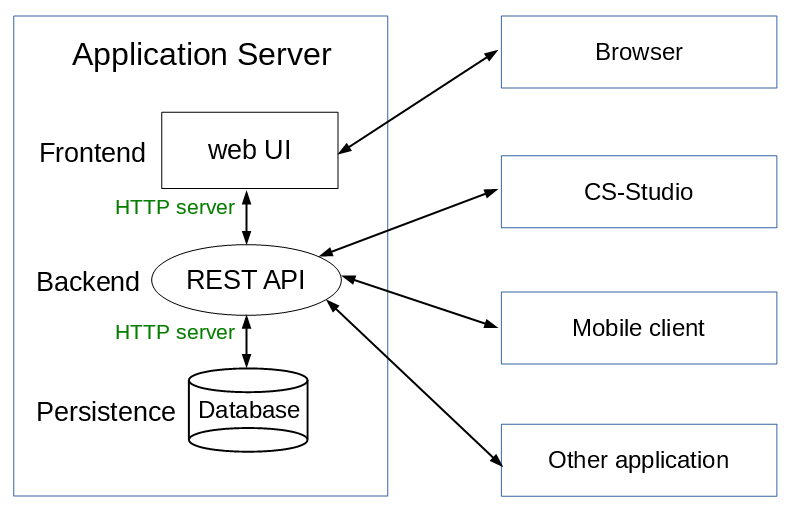 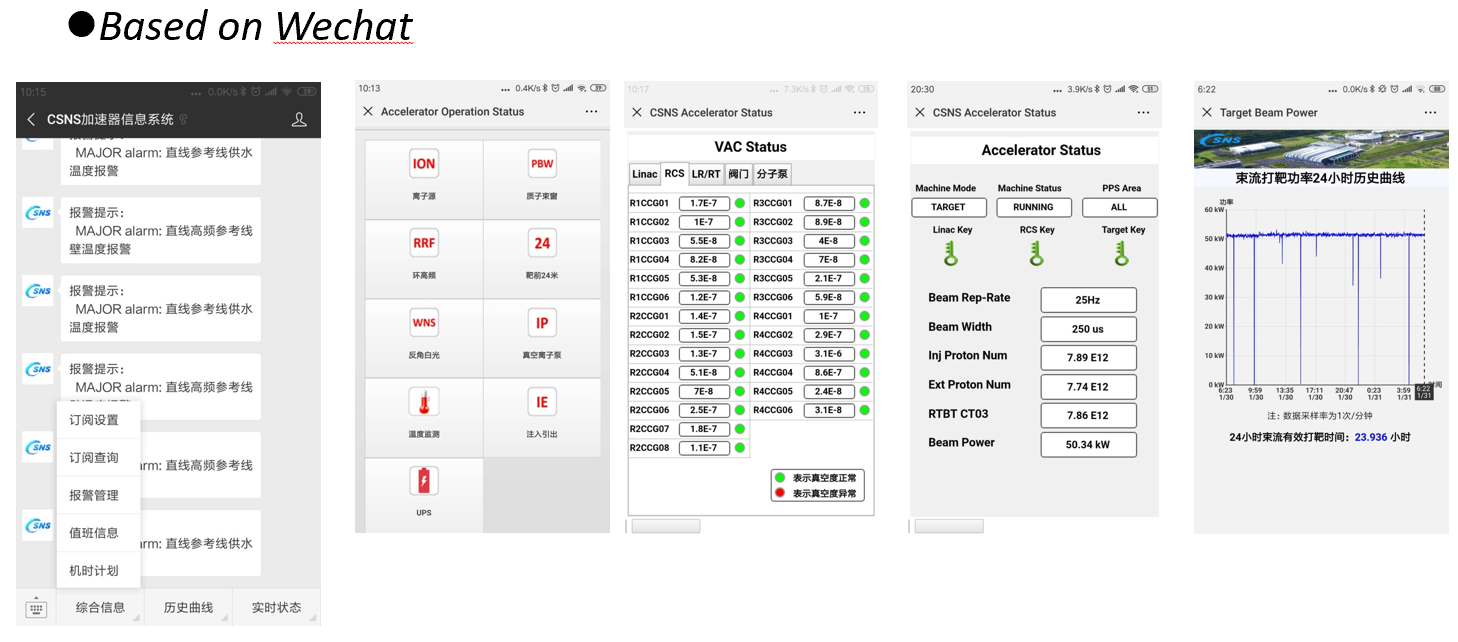 Summary
EPICS：Cooperate with EPICS community

Cooperate with CSNS and HEPS in IHEP




Thanks a lot!